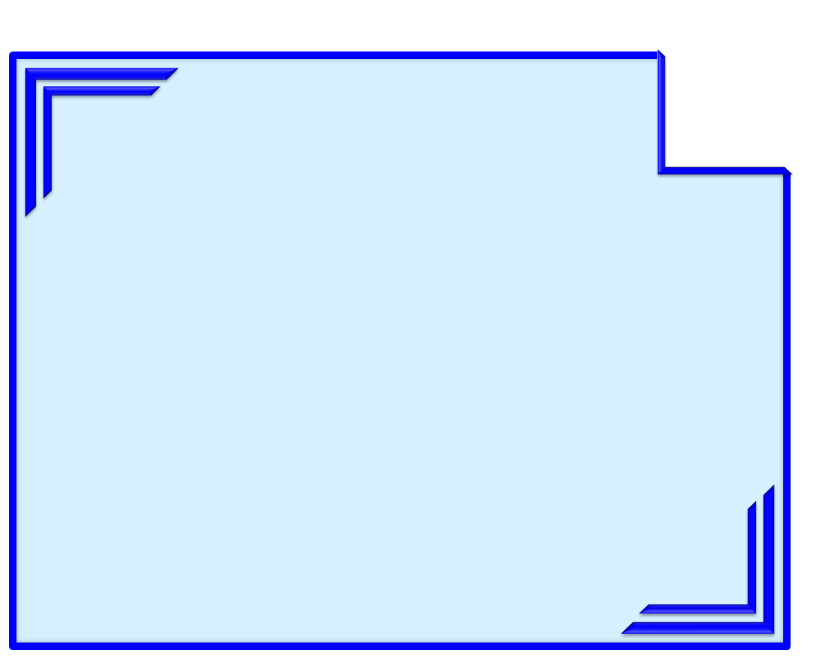 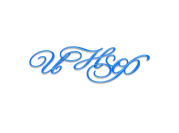 Способы задания числовых функций.
© Ишутченко Н.Ф., ЛГ МБОУ «СОШ № 5», г. Лангепас, 2013 год
Важно знать!
Задать функцию – это значит указать правило, которое позволяет для каждого значения аргумента из области определения функции вычислить соответствующее значение зависимой переменной.
!
У
Х
правило
Графический.
у
х
0
1
Каждому значению аргумента соответствует 
единственное значение функции.
у
у
не является графиком  функции
х
х
0
0
1
1
график  функции
Аналитический.
Табличный.
Словесный.